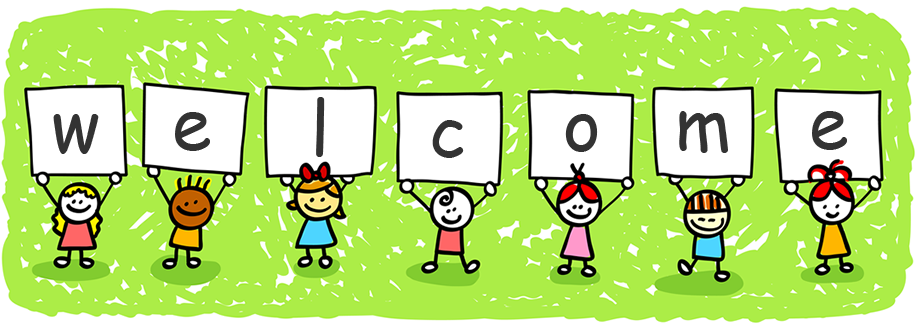 to the English period
PHUOC VINH AN PRIMARY SCHOOL
Unit 9: WHAT’S THE FASTEST ANIMAL IN THE WORLD?
 Lesson 3
Speaking and WRITING
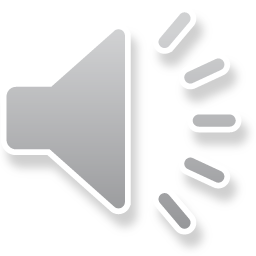 Teacher: Trần Dư An
Unit 9:  Lesson 3
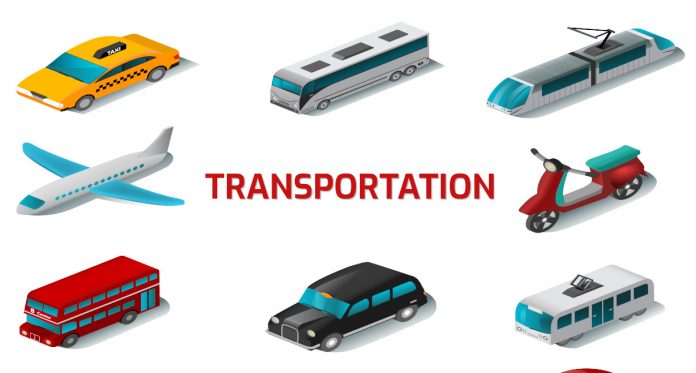 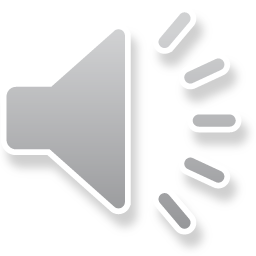 Unit 9:  Lesson 3
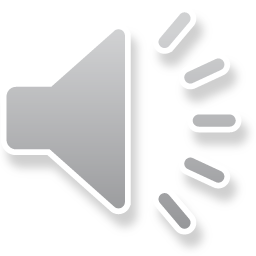 Cheetar
Unit 9:  Lesson 3
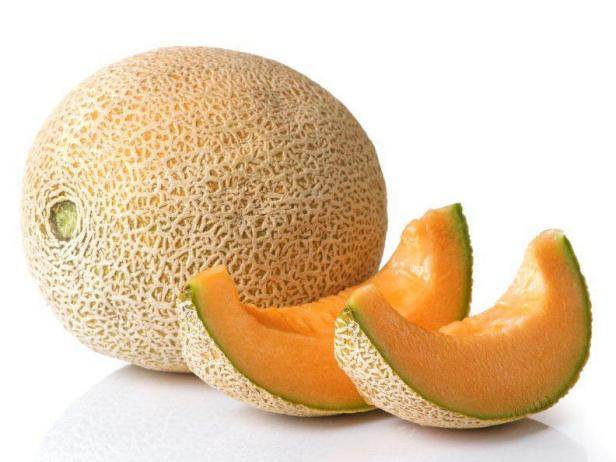 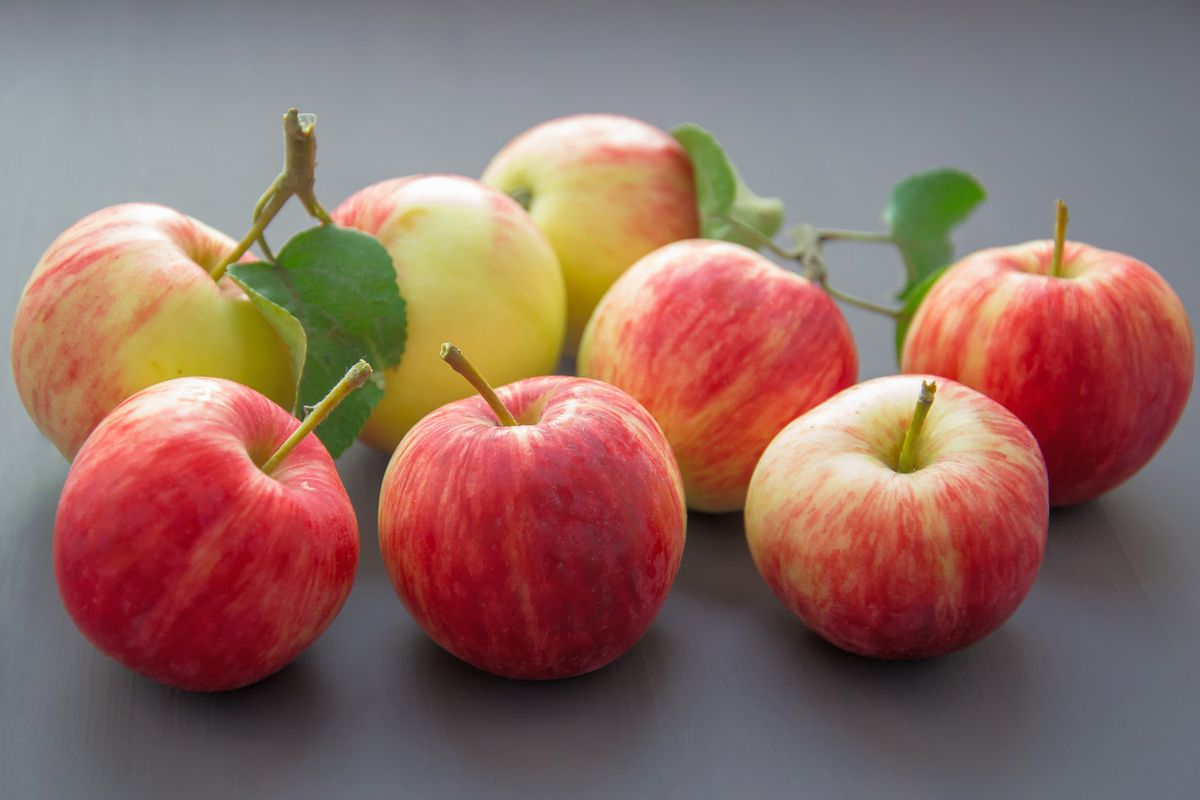 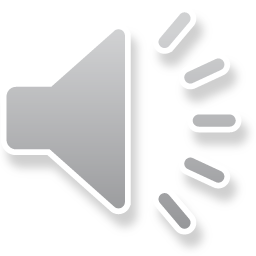 Big
Bigger
The biggest
Unit 9:  Lesson 3
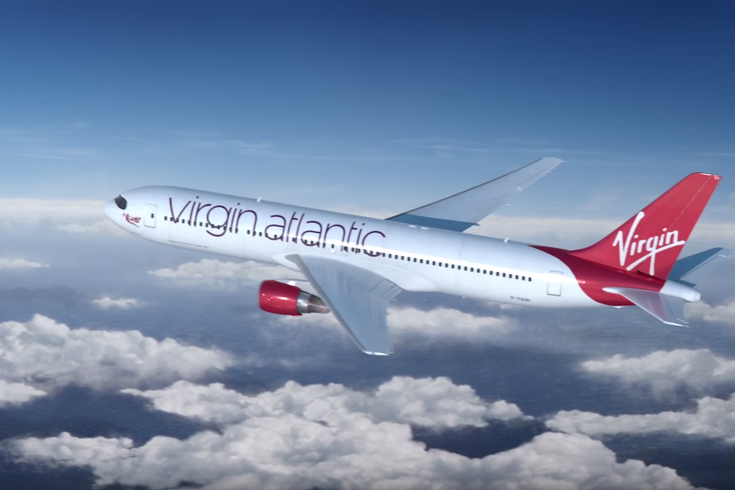 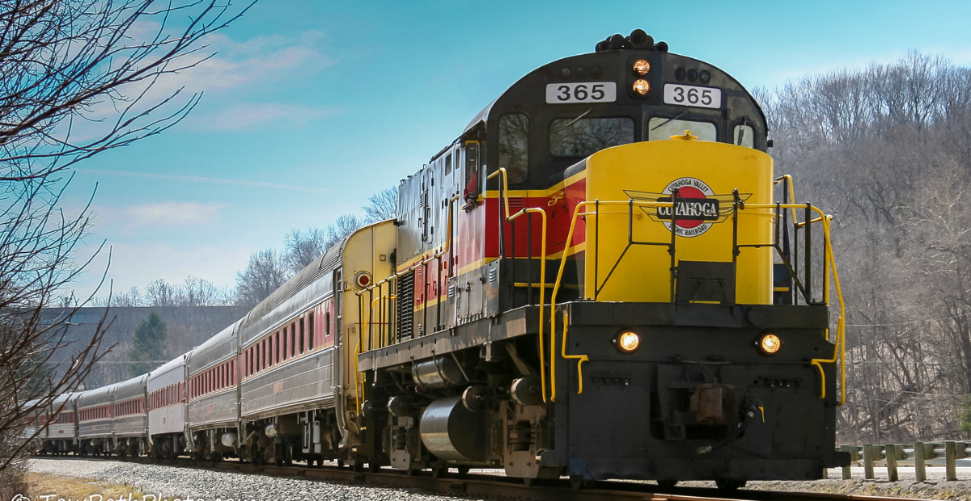 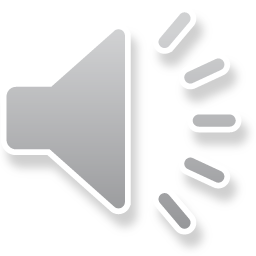 Fast
Faster
The fastest
Unit 9:  Lesson 3
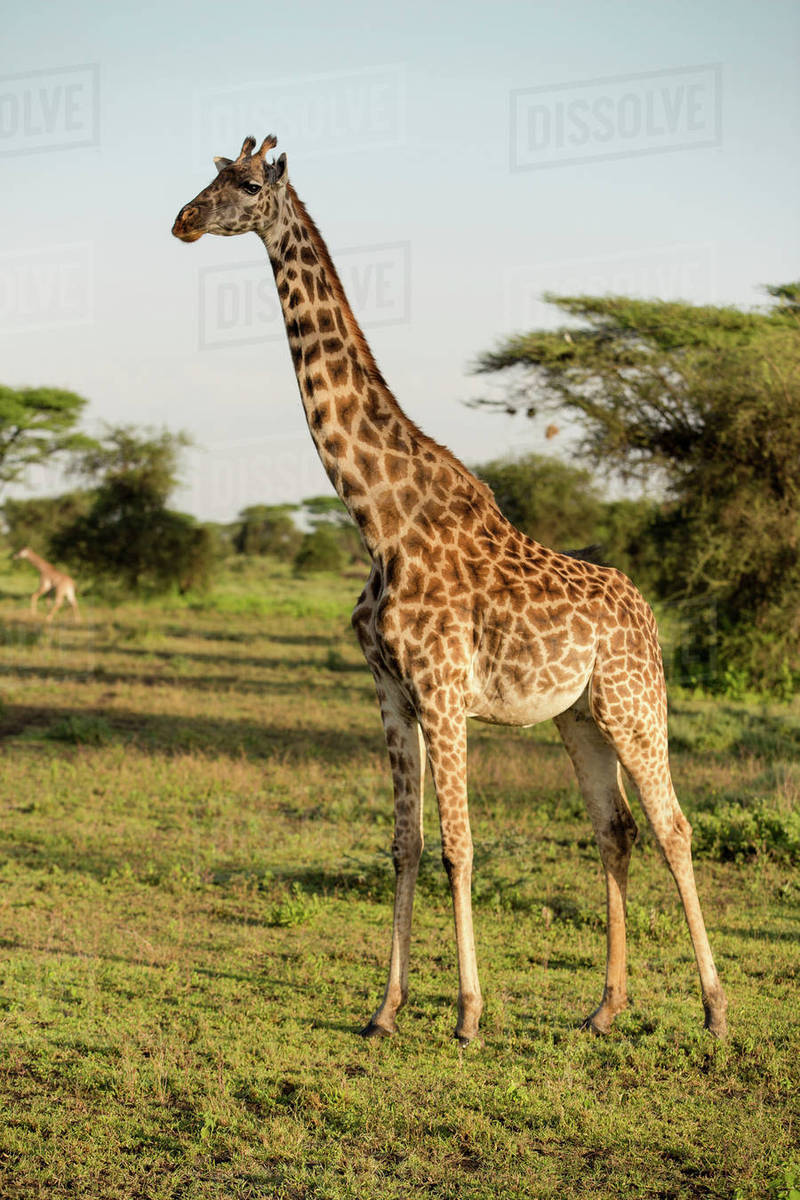 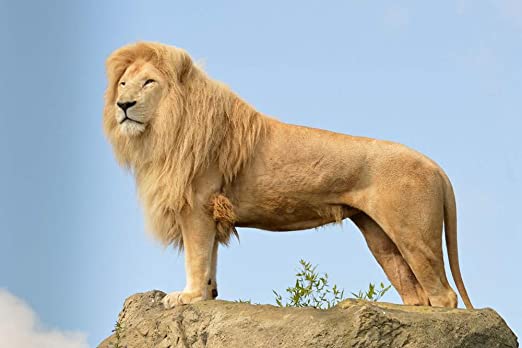 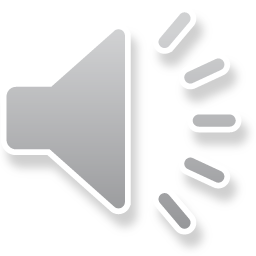 Taller
Tall
The tallest
Unit 9:  Lesson 3
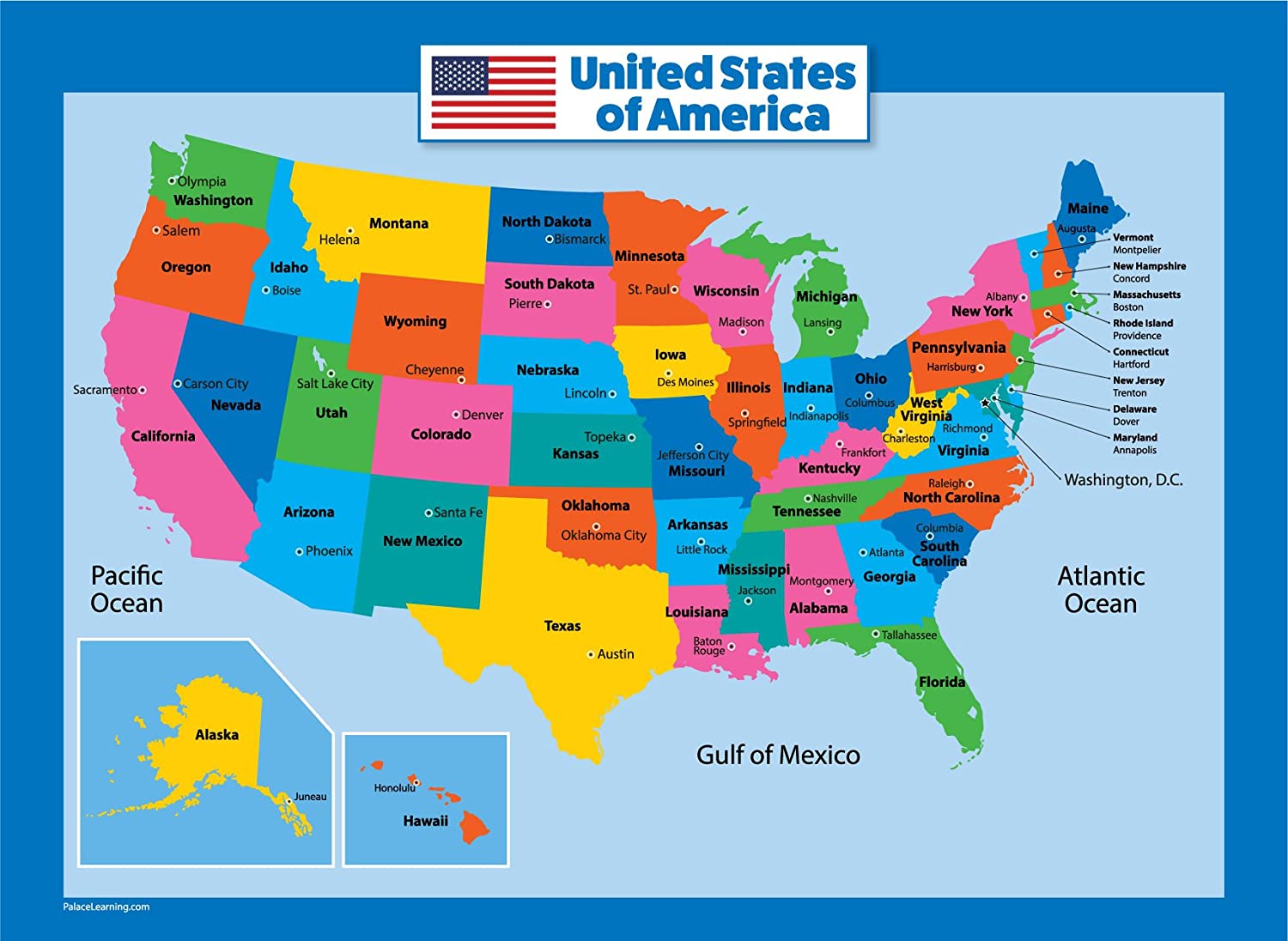 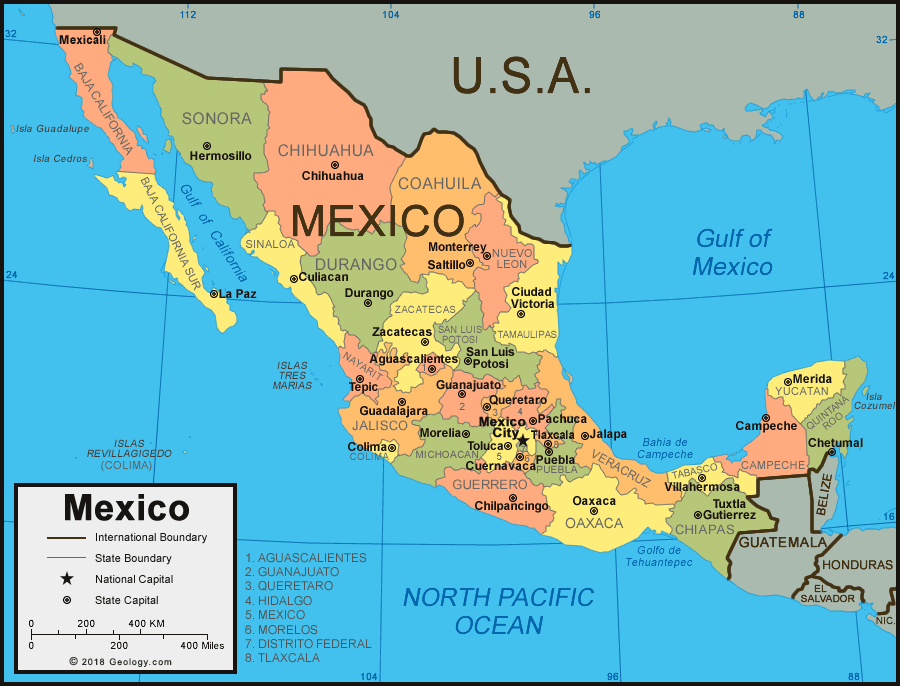 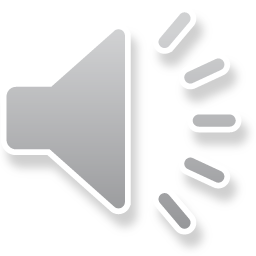 The 
smallest
small
smaller
Unit 9:  Lesson 3
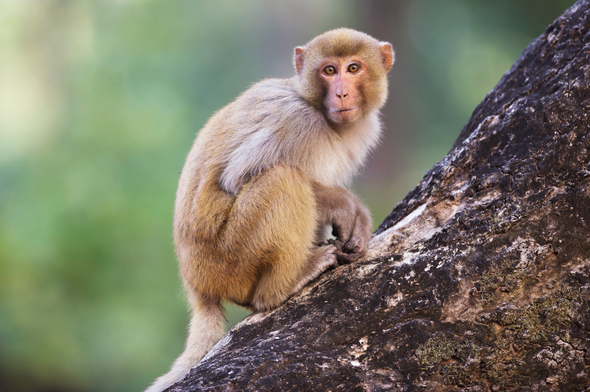 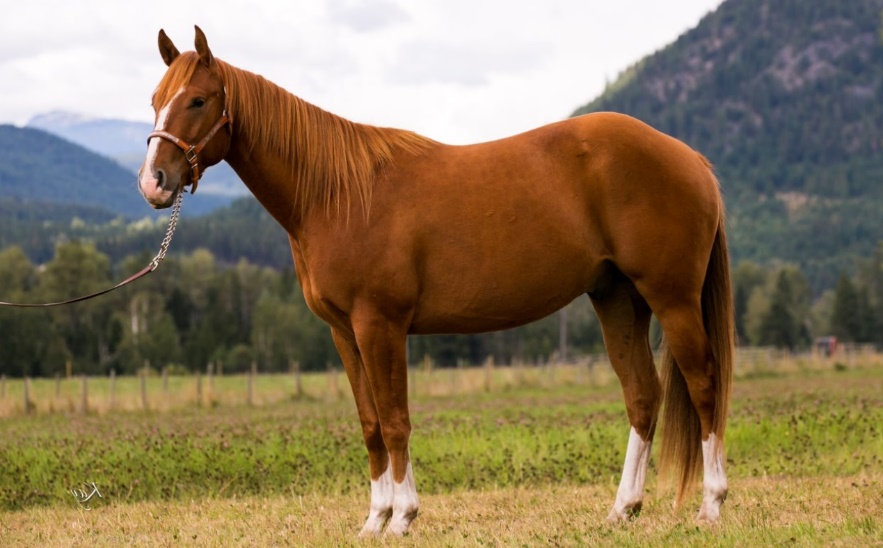 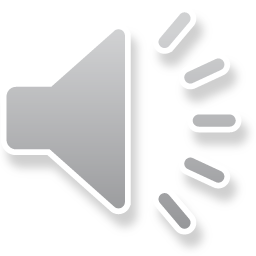 The 
slowest
slower
slow
Unit 9:  Lesson 3
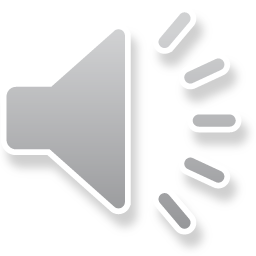 Unit 9: Lesson 3
Đáp án 1: Ask and answer. 
Biggest fruit?: What’s the biggest fruit? – A melon
Fastest transportation?: What’s the fastest transportation? – A plane
Tallest animal?: What’s the tallest animal? – A giraffe
Smallest country?: What’s the smallest country? – Viet Nam
Slowest animal?: What’s the slowest animal? – A monkey
Unit 9: Lesson 3
Đáp án 2: Write three sentences.
The biggest fruit is a melon.
The fastest transportation is a plane.
The tallest animal is a giraffe.
The smallest country is Viet Nam.
The slowest animal is a monkey.
Unit 9: Lesson 3
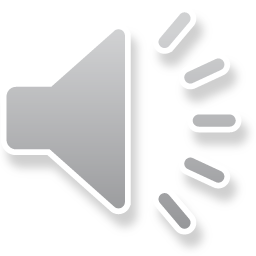 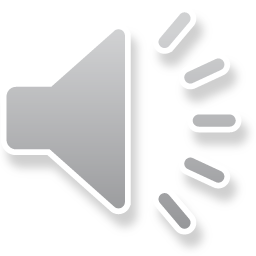